Security, Safety and De-escalation Techniques
Paul Quigley, CPP
Executive Director; Security, Parking & Transportation
Security, Safety and De-escalation Techniques
Brenda Shepherd-Vernon, MSW, LICSW, LCSW-C
Director, Department of Family Services
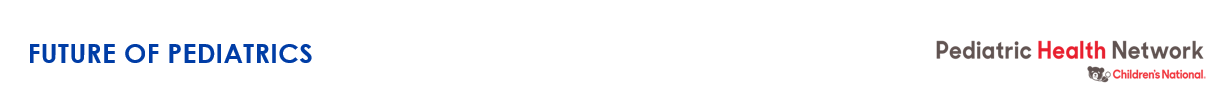 Current Threat – Healthcare
The International Association for Healthcare Security & Safety Foundation 2022 Crime Survey found that the rate of hospital violent crime increased to:
A record 2.5 incidents per 100 beds in 2021, 
A 47% increase compared to 2020 (1.7 per 100 beds)
Data spotlights the healthcare workforce experiences a staggering rate of workplace violence; top rates of assaults occur in: 
Psychiatric units 
Emergency Departments
Pediatric Departments
National Data:
57 Nurses were assaulted daily in the 2nd Quarter of 2022
2 Nurses were assaulted per hour
In April 2022, 92% of all healthcare workers experienced or witnessed workplace violence
3
[Speaker Notes: Paul
Cut – the next slide – added as notes:
Children’s National (CN) has seen this same rise in violence with verbal and physical violence between 2020 and 2022
Verbal Violence Incidents have increased by 51% (73 to 150)
Physical Violence Incidents have increased by 28% (153 to 213)	  
Surges in threat activities toward our staff that provide support for Vaccines and Gender Affirming Care
Social Media Misinformation
Protest Activity
Direct threats to Organizational Leader & Providers
Just as we have seen the presence of weapons increase nationally and in the city of Washington D.C., we have identified weapons in the in the Hospital]
Children’s National Workplace Safety Survey - Verbal and Physical Violence
Q: In the past year, how many times have you experienced physical OR verbal violence from a patient or family member?

38% of all staff reported facing verbal or physical violence at least once in the past 12 months
Of those, 55% were nurses
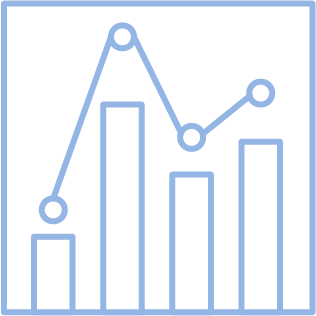 4
[Speaker Notes: Paul]
Risk & Vulnerability Assessment
The process of assessing and understanding the vulnerabilities of your organization/office and how prepared you are to handle any threat that would exploit those vulnerabilities.
Step 1: Identify the hazards.
Step 2: Decide who might be harmed and how.
Step 3: Evaluate the risks and decide on precautions.
Step 4: Record your findings and implement them.
Step 5: Review your risk assessment and update if necessary.
5
[Speaker Notes: Paul]
Spectrum of Workplace Violence
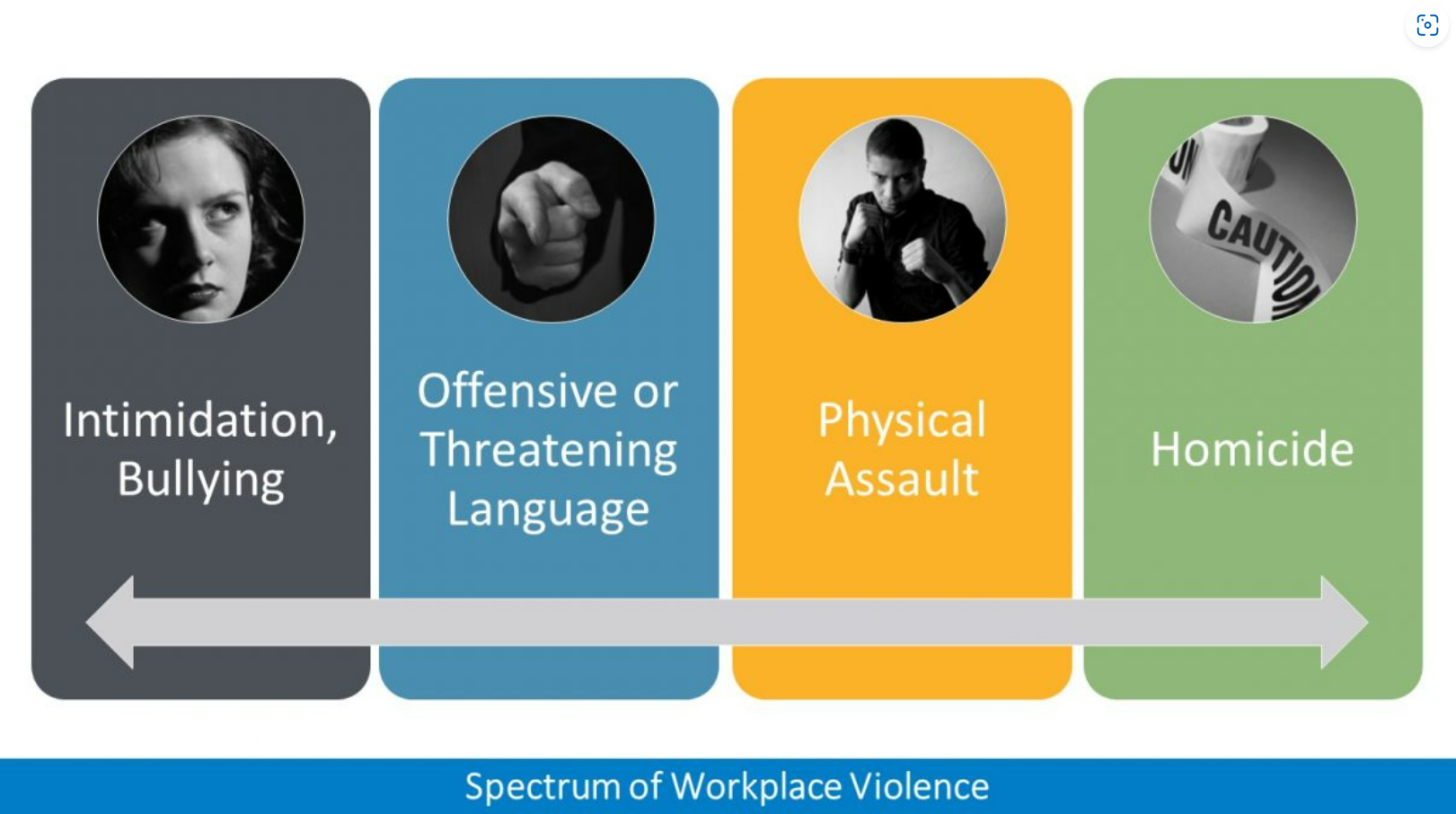 6
[Speaker Notes: Paul]
De-escalation Techniques
10 de-escalation tips and techniques to help you respond to difficult behavior in the safest, most effective way possible.
Be empathetic and nonjudgmental
Respect personal space
Allow time for decisions
Use nonthreatening nonverbals
Set limits
Focus on feelings
Ignore challenging questions
Avoid overreacting
Choose what you insist upon wisely
Allow silence for reflection
March 24, 2022/in DCHA In The News, Shared Files/by Jennifer Hirt
7
[Speaker Notes: Brenda]
Resources
Design of your Physical Environment
	- Doors, Lights, Mirrors, Phones, Desks, Intercom Systems
	- Cameras, Badge Readers, Duress buttons, Alarm Systems
Staffing 
	- Security Staff, Admin Staff, Staff Presence
Local Emergency Response
	- Emergency contact information immediate access
	- Duress or Alarms System Termination Point
Training 
	- De-escalation and Emergency Response Training
Joint Commission Standards:  Joint Commission Workplace Violence Prevention Standards
8
[Speaker Notes: Paul]
Discussion – Scenario
Scenario #1
CNH – Clinic Waiting Room (in SZ Main Campus)
Subject – Parent
Staff – Reception Desk Staff Member
Situation:  Parent arrives an hour late to an appointment, appears frustrated and is not happy to hear that they can reschedule or they can wait for an opening in the schedule.  Parent made verbal threats towards staff and another family in the waiting room.  Threat was “I will stomp you out!”
Thoughts:
	- Physical Environment?   Threat Impact?   De-escalation?   Follow-up Actions?
9
[Speaker Notes: Brenda]
Discussion – Scenario
Scenario #2
CNH – Clinic, Washington DC – Security Presence (1)
Subject – Parents 
Staff – Security & Welcome Desk
Situation:  Parents come out of their appointment and are arguing (loud/profanity) about care decisions, it is not provider related.  Parent #1 strikes Parent #2 with a closed fist to the face, two times.  Parent #2 is holding the 2 year old child and attempts to fight back.  
Thoughts:
	- Physical Environment?   Threat Impact?   De-escalation?   Follow-up Actions?
10
[Speaker Notes: Paul]
Discussion – Scenario
Scenario #3
CNH – Community Provider, Prince Georges County, Maryland
Subject – Parent/Guardian
Staff – Receptionist 
Situation:  Front Desk staff received a call from parent inquiring about availability of  completed school forms. The parent said to the front desk staff, “Did you get my messages?”  Per the parent, they dropped forms off 3 weeks ago.  The parent has tried to get in touch with the doctor’s office on several occasions and has left messages.  The last message on voice mail concerned staff because of the level of anger in the message and the parent stated,  “I am coming over there to get my paperwork, it had better be ready.”
Thoughts:
	- Physical Environment?   Threat Impact?   De-escalation?   Follow-up Actions?
11
[Speaker Notes: Brenda]
Discussion – Scenario
Scenario #4
CNH – Clinic, Montgomery County
Subject – Parent 
Staff – Receptionist and Provider
Situation:  Parent in the waiting room with a 12 year old child.  Parent is of very large stature and is wearing a full ski mask and sun glasses.  Other parents in the waiting room address the Staff with concern and want the Staff to ask the Parent to take off the ski mask.
Thoughts:
	- Physical Environment?   Threat Impact?   De-escalation?   Follow-up Actions?
12
[Speaker Notes: Paul]
Discussion – Scenario
Scenario #5
CNH – Clinic, SE Washington DC
Subject – Homeless Individual
Staff – Receptionist 
Situation:  A Homeless Individual was loitering outside of the Clinic for 5 minutes (witnessed by the Receptionist).  The Individual followed a family into the Clinic (“Buzzed in”).  The Individual appears to be uneasy and is pacing in the waiting room and after 5 minutes asks for the bathroom.  The Receptionist asks why the Individual is there.  The individual screams profanity at the Receptionist and pushes the objects off the Reception Desk Counter and rushes out of the Clinic.   
Thoughts:
	- Physical Environment?   Threat Impact?   De-escalation?   Follow-up Actions?
13
[Speaker Notes: Brenda]
Questions
14